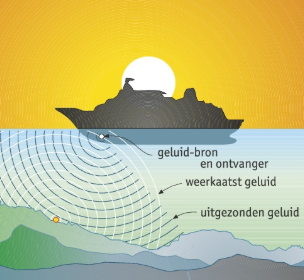 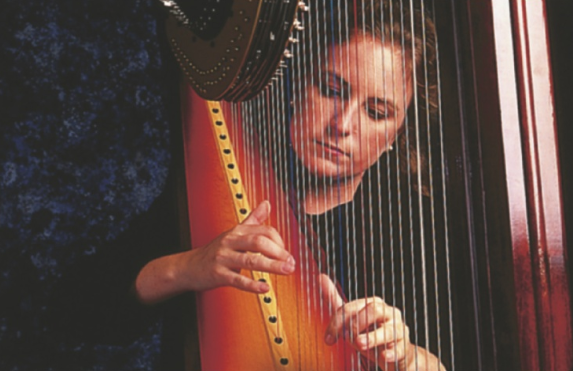 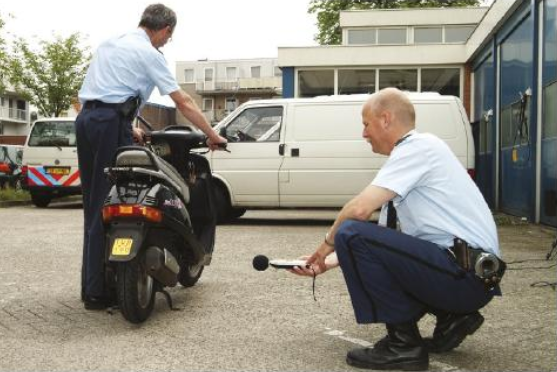 Hoofdstuk 7Geluid
7.6 Test Jezelf
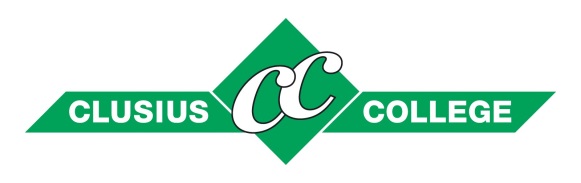 Test Jezelf
Maak voor jezelf:
Digitaal (Mijn.Clusius  ELO  Nova):
Test jezelf van paragraaf 1, 2, 3, 4 en 5 van hoofdstuk 7 ‘Geluid’
Verder oefenen in je boek:
7.6 Test Jezelf (blz. 148 t/m 151)
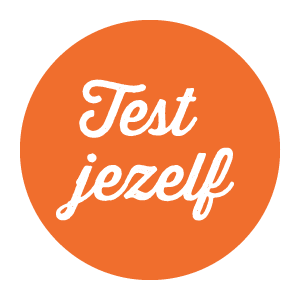 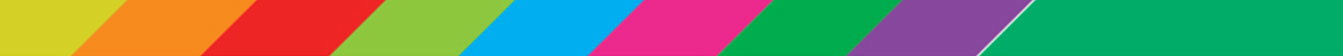 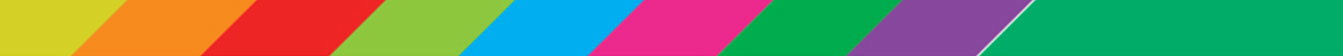